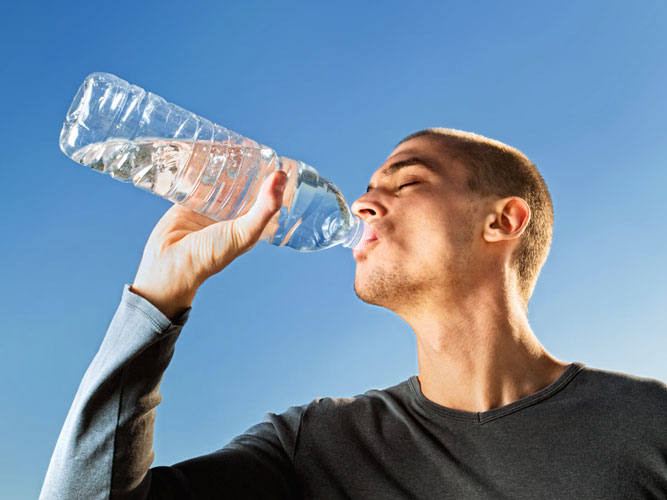 Explore water safe to drink
Describe the difference between potable and pure water.

Describe the steps used to produce potable water from fresh water and from salty water.
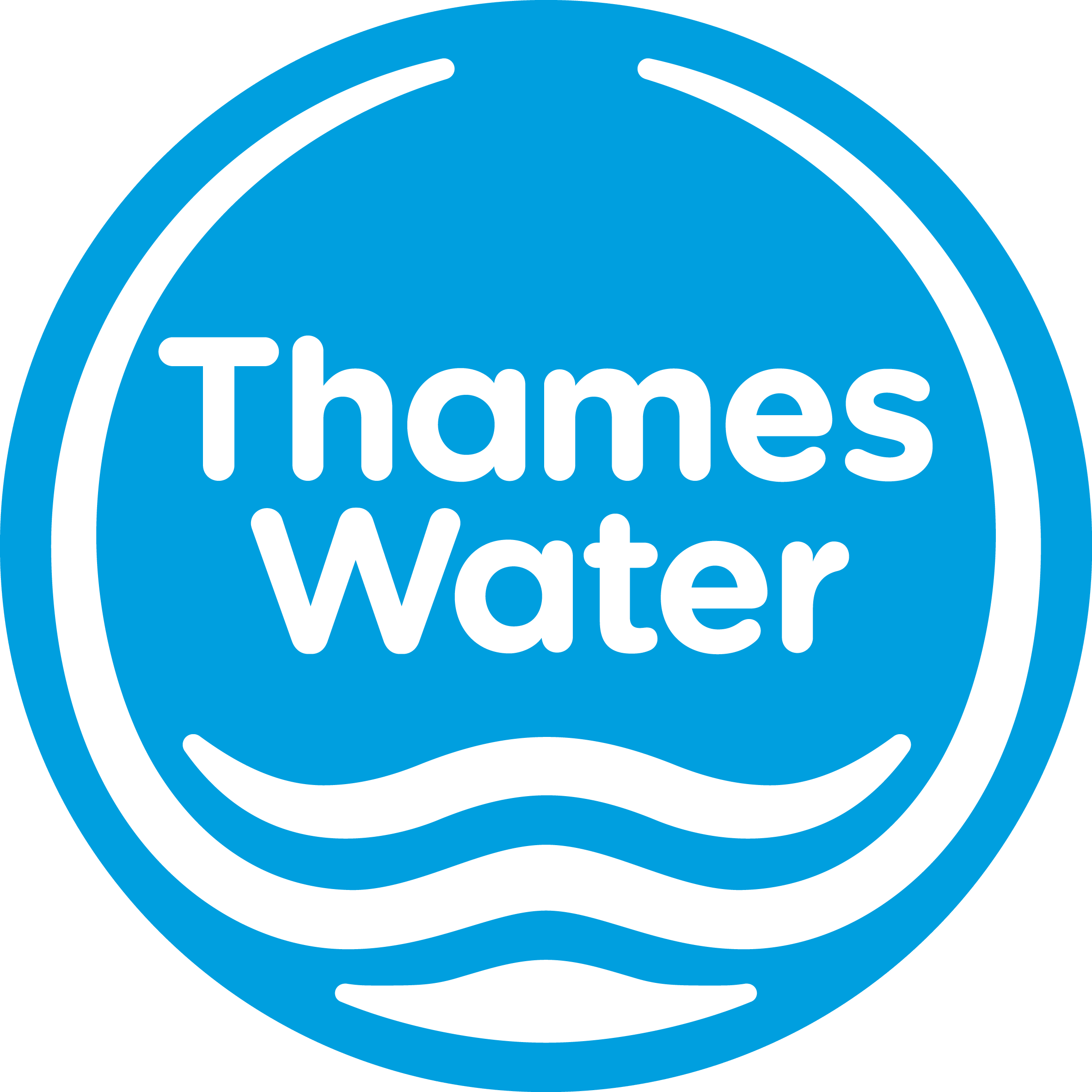 Developing Experts All rights reserved © 2021
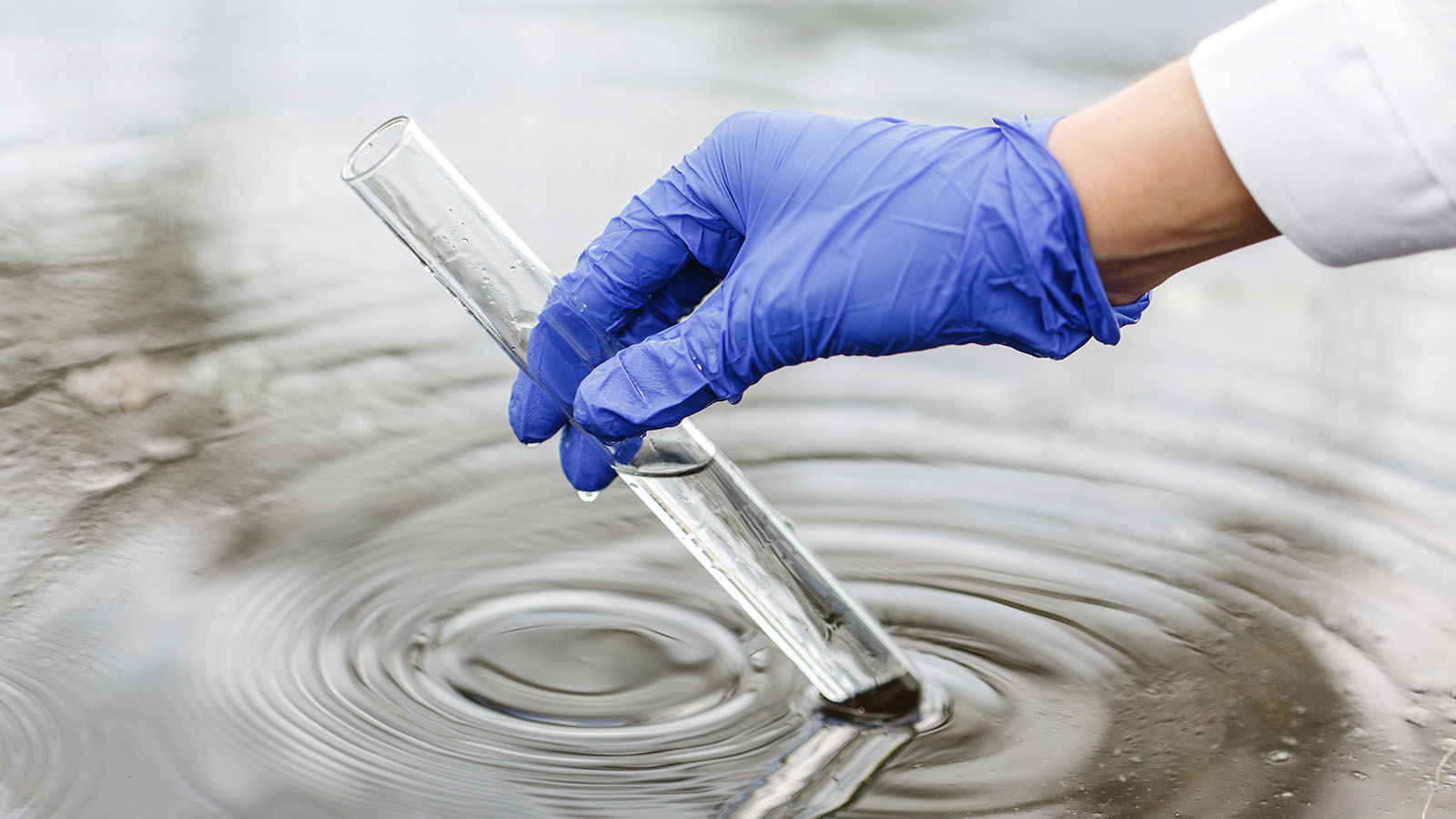 Developing Experts All rights reserved © 2021
Aquifer
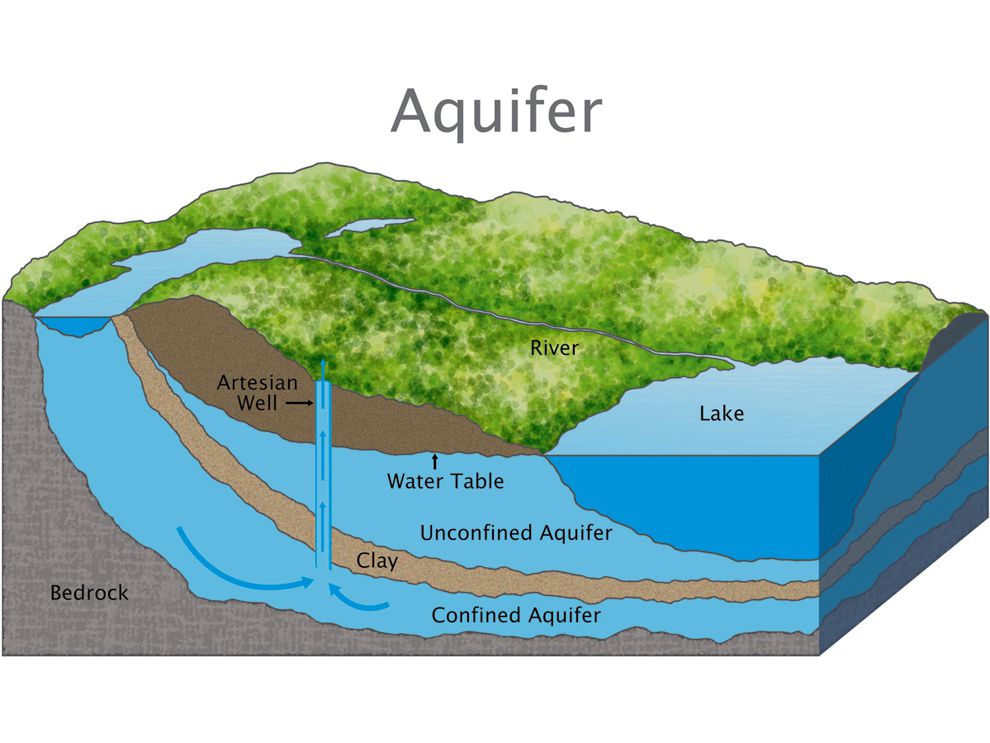 Developing Experts All rights reserved © 2021
Developing Experts All rights reserved © 2021
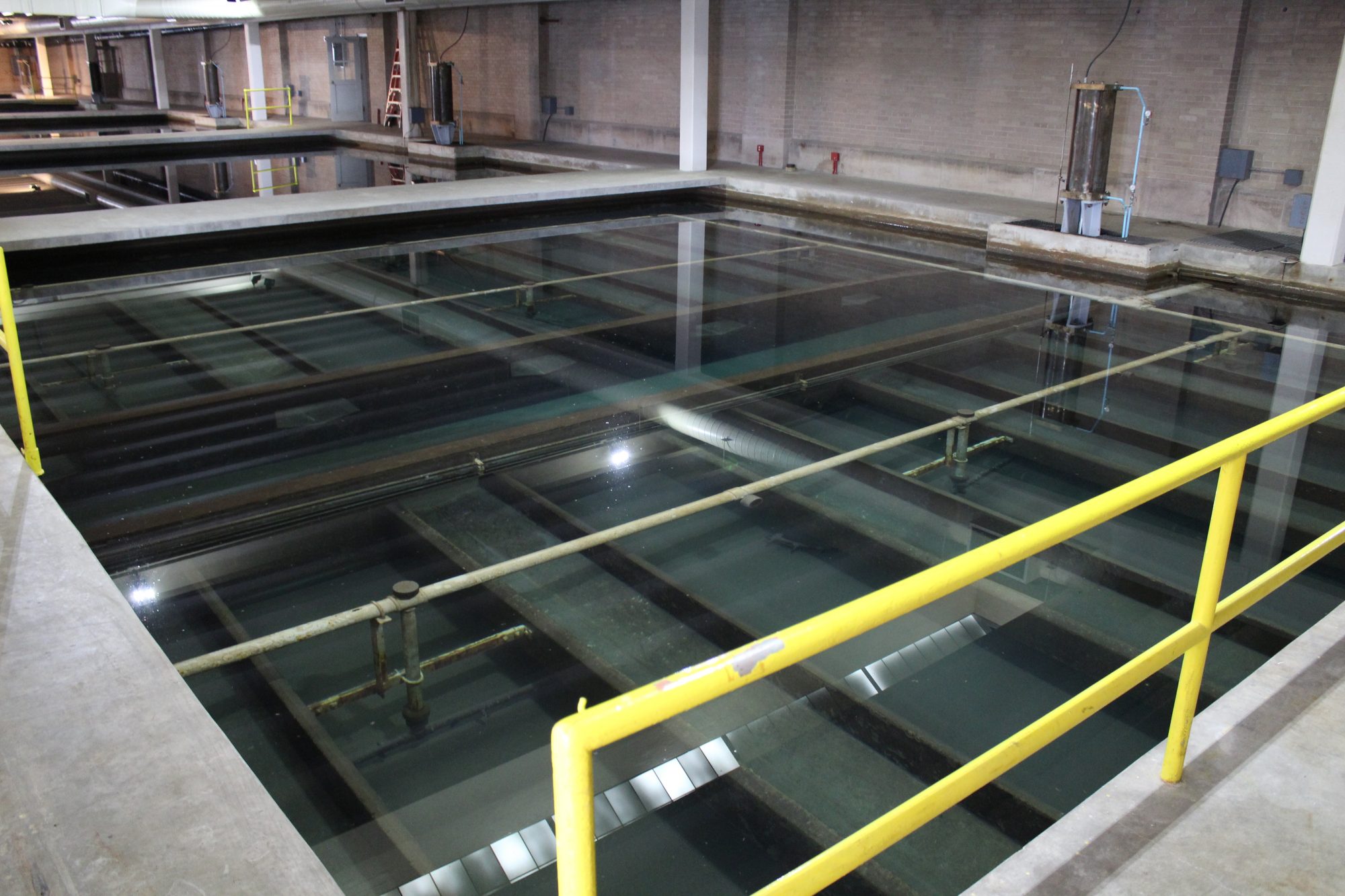 Developing Experts All rights reserved © 2021
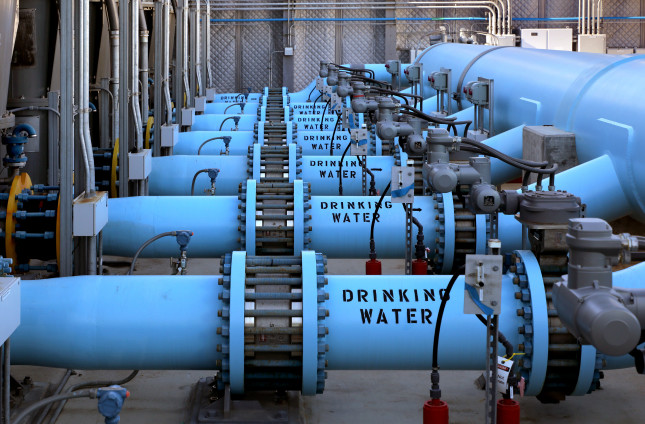 Developing Experts All rights reserved © 2021
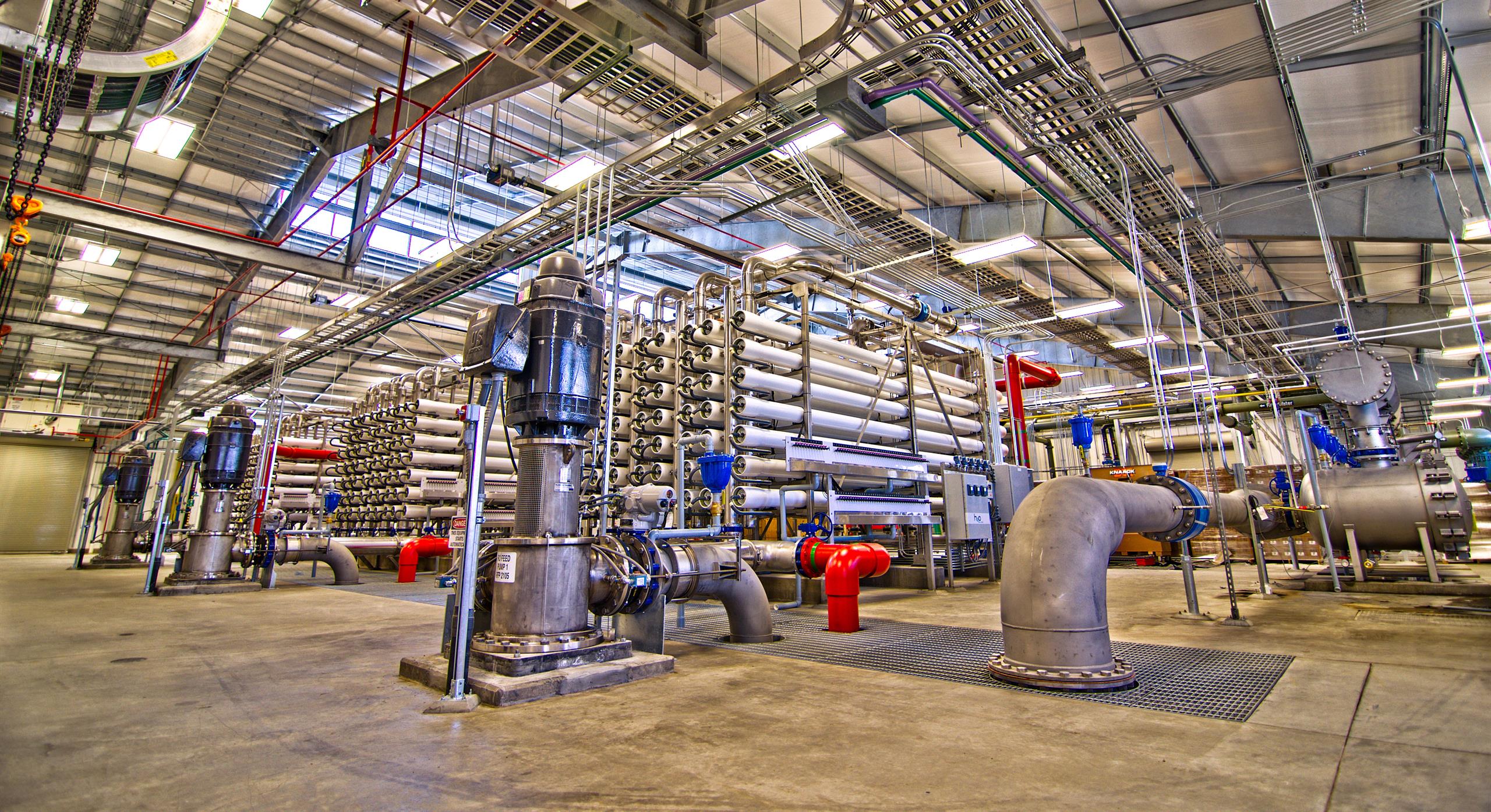 Developing Experts All rights reserved © 2021